Moving Forward 
with your 
School Library Learning Commons
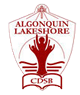 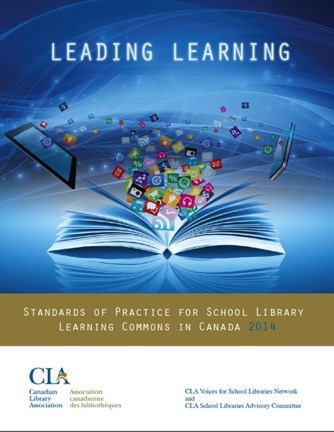 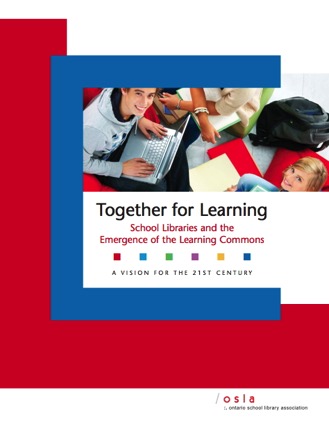 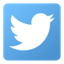 @AnitaBK
Anita Brooks Kirkland
Consultant, Libraries & Learning
www.bythebrooks.ca
Peggy Lunn
Education Library, Teacher Resource Centre Librarian, Queen’s University
http://library.queensu.ca/webtrc/
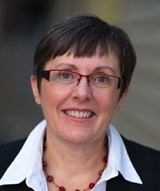 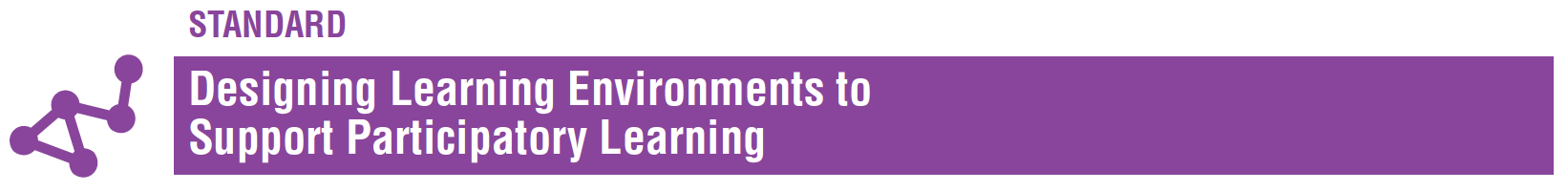 Themes
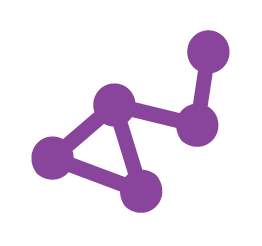 Designing for a Collaborative Physical LLC
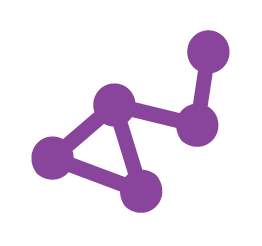 Designing for a Collaborative Virtual LLC
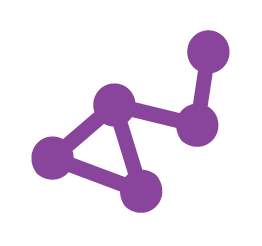 Designing for Accessibility in the LLC
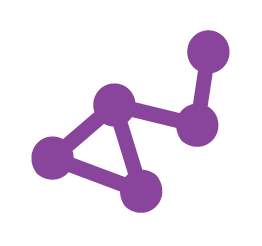 Designing for Responsive Print and Digital Collections
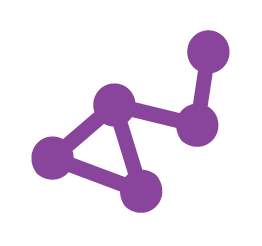 Designing for Creativity and Imagination
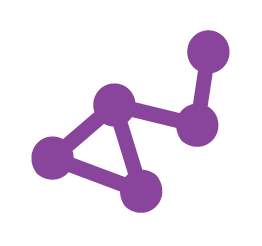 Designing for a Participatory School Culture
It’s time for the…
School Library Learning Commons
MAKEOVER CHALLENGE!
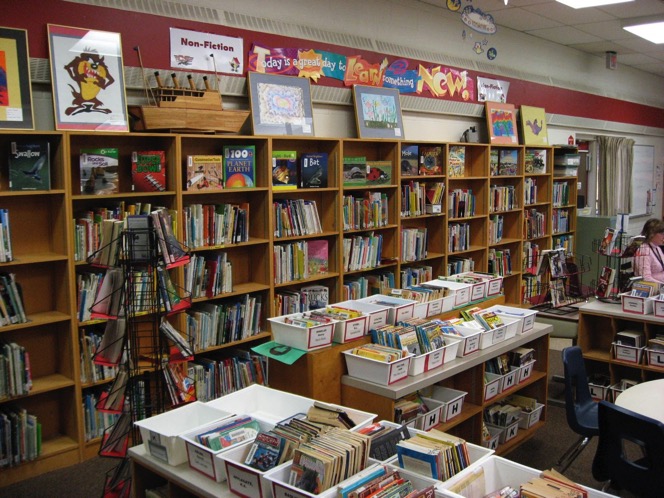 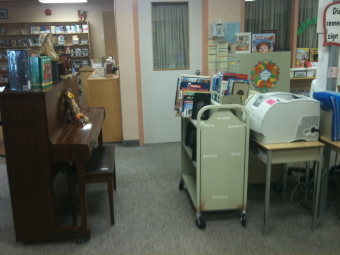 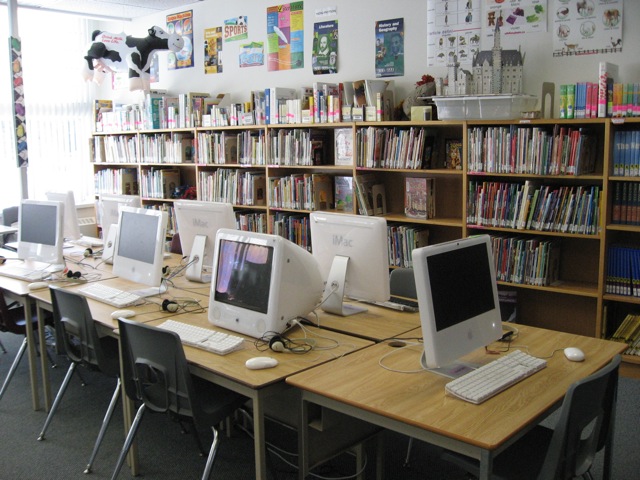 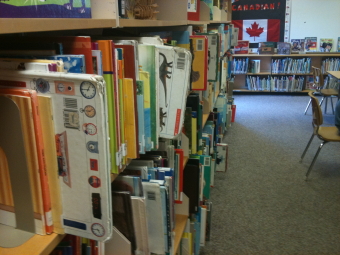 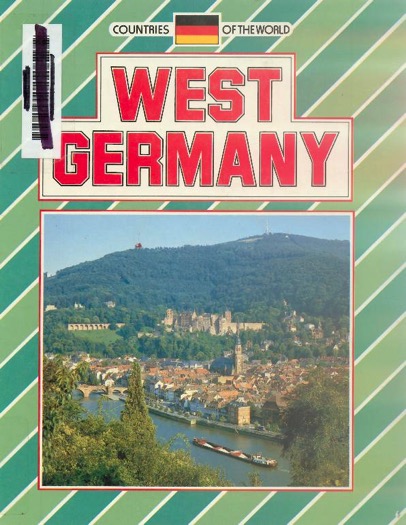 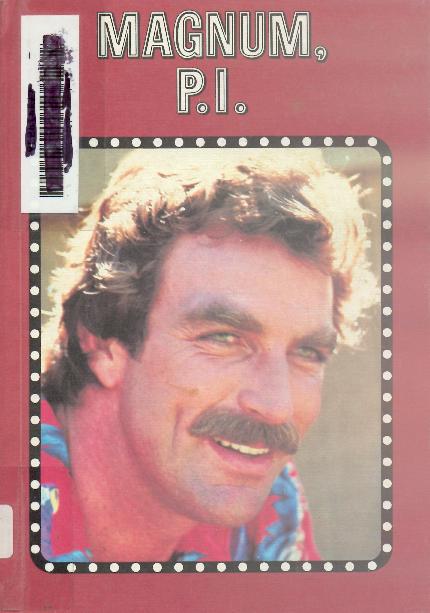 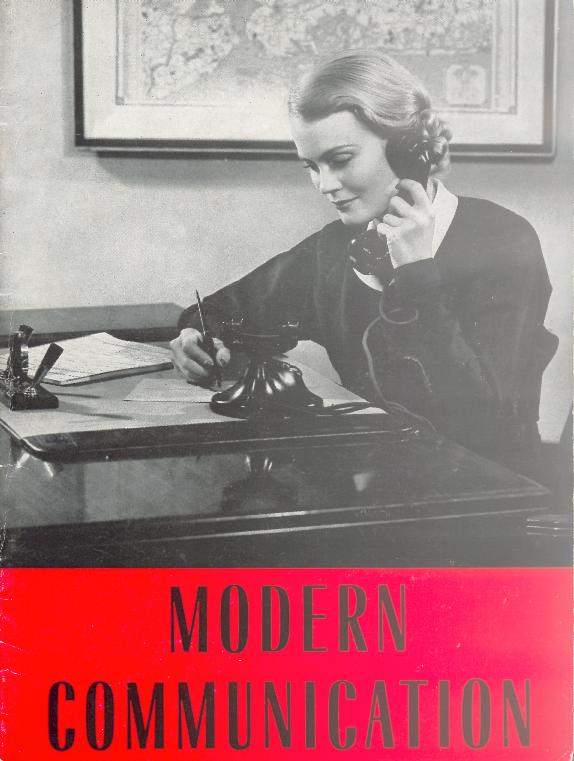 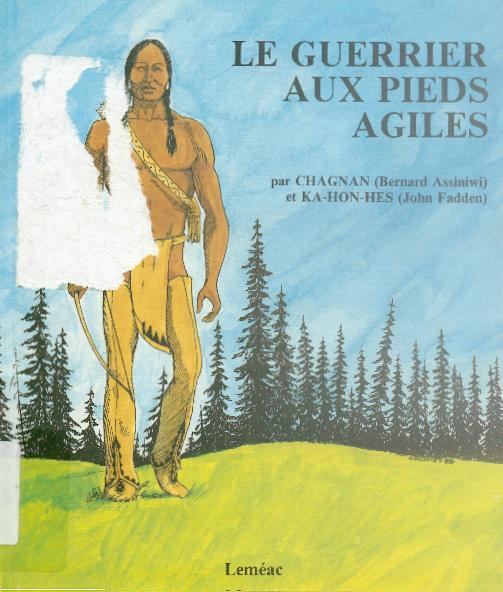 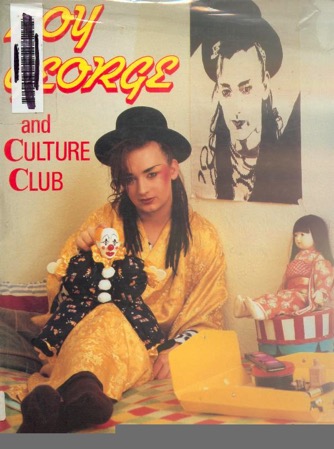 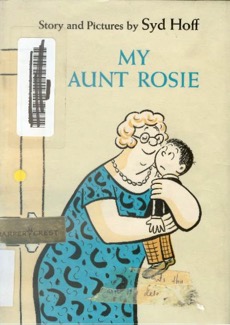 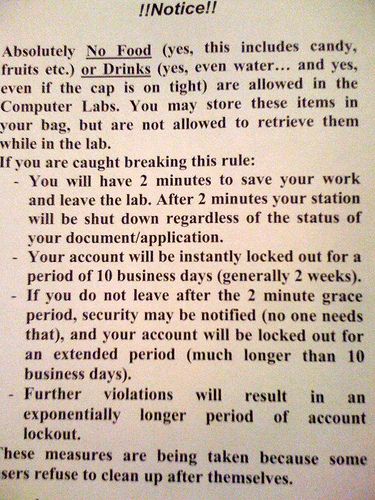 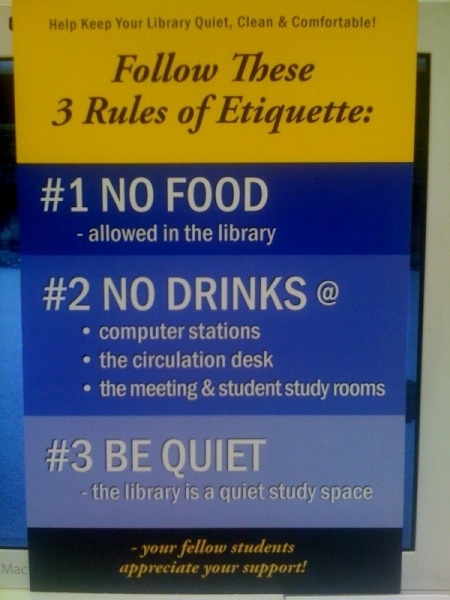 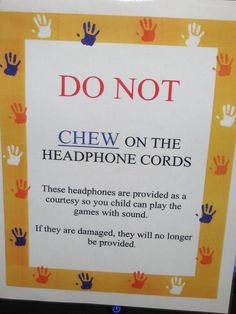 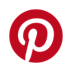 https://www.pinterest.com/anitabk/bad-library-signage/
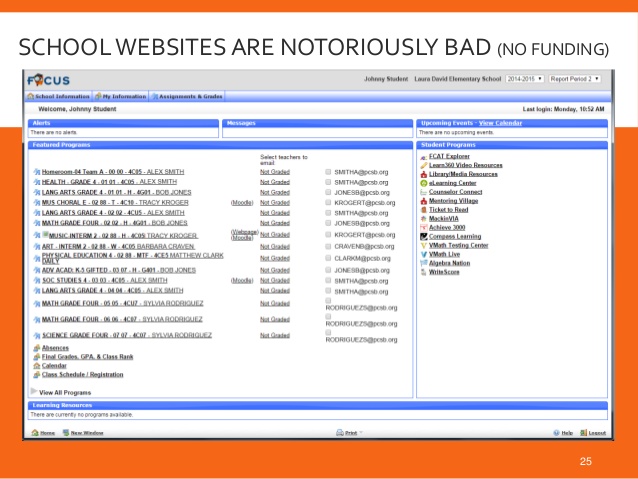 Image: SlideShare member delcerebro: http://www.slideshare.net/delcerebro/tampa-ux-meetup-october-2014-slides
School Library Learning Commons
MAKEOVER CHALLENGE!
Grab a group / elbow partner and Brainstorm…
What changes can we make to move forward with the Library Learning Commons space?
Physical space?
Virtual space?
Accessibility?
Technology 
for learning?
Participatory learning?
Collaboration & creativity?
Print & digital collections for knowledge-building & reading engagement?
Let’s make the connections…
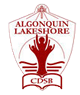 Learning Commons are contemporary 
spaces for contemporary learning. It is our goal to see each Learning Commons become an inclusive, flexible, learner-centered, physical and or virtual space for collaboration, inquiry, imagination and play to expand and deepen learning. These centers can accommodate a variety of diverse learning styles, and promote inclusiveness and community in schools.
$$$$ What will it cost?
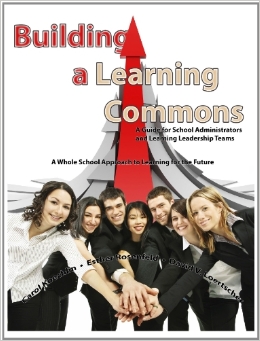 Complete 
Makeover
Moderate 
Cost
Minimal 
Cost
Almost 
Free
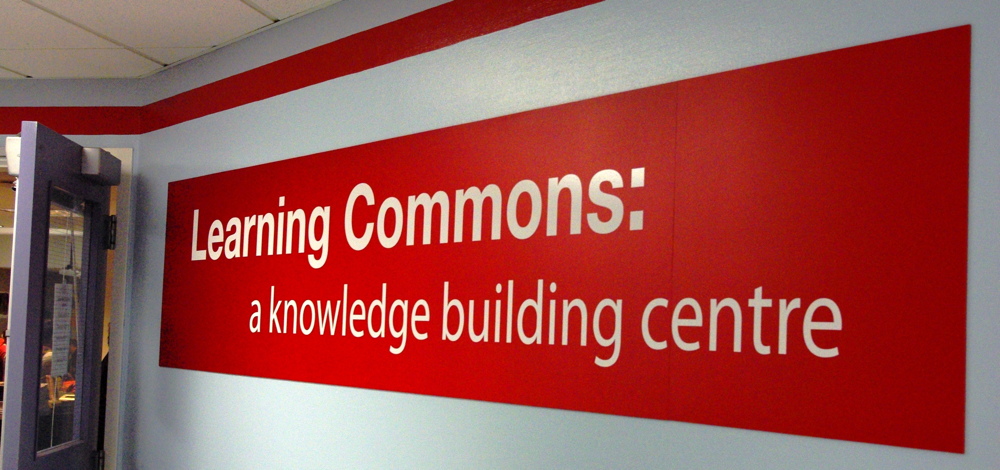 Your transformation may just inspire members of your school community to imagine THEIR library in new ways!
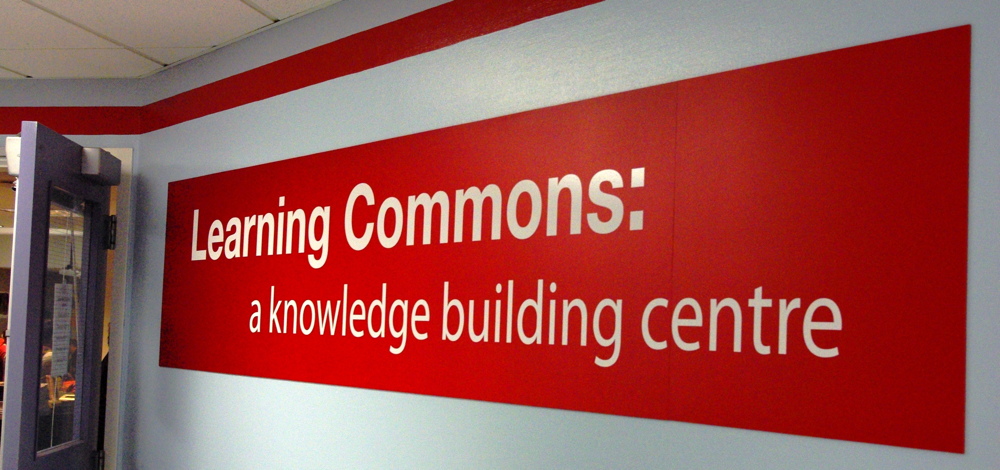 But you 
CANNOT 
do it 
alone!
The Standards: A Whole School Approach
Everyone is a learner; everyone is a teacher working collaboratively toward excellence.
Collaborative Leadership Opportunities
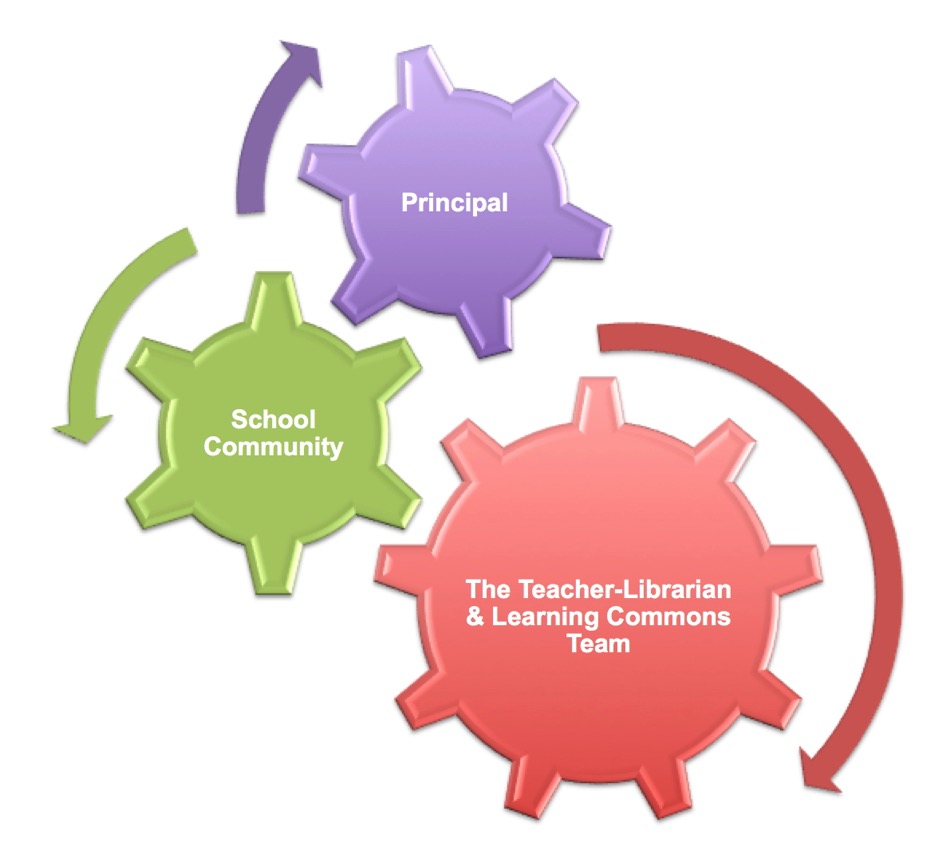 Learning Commons Leadership Team

Principal and TL

TL and Teachers 

TL and Specialists 

TL and Students 

Students and Students
 
TL / LLC Team with Parents and Community 

District Level
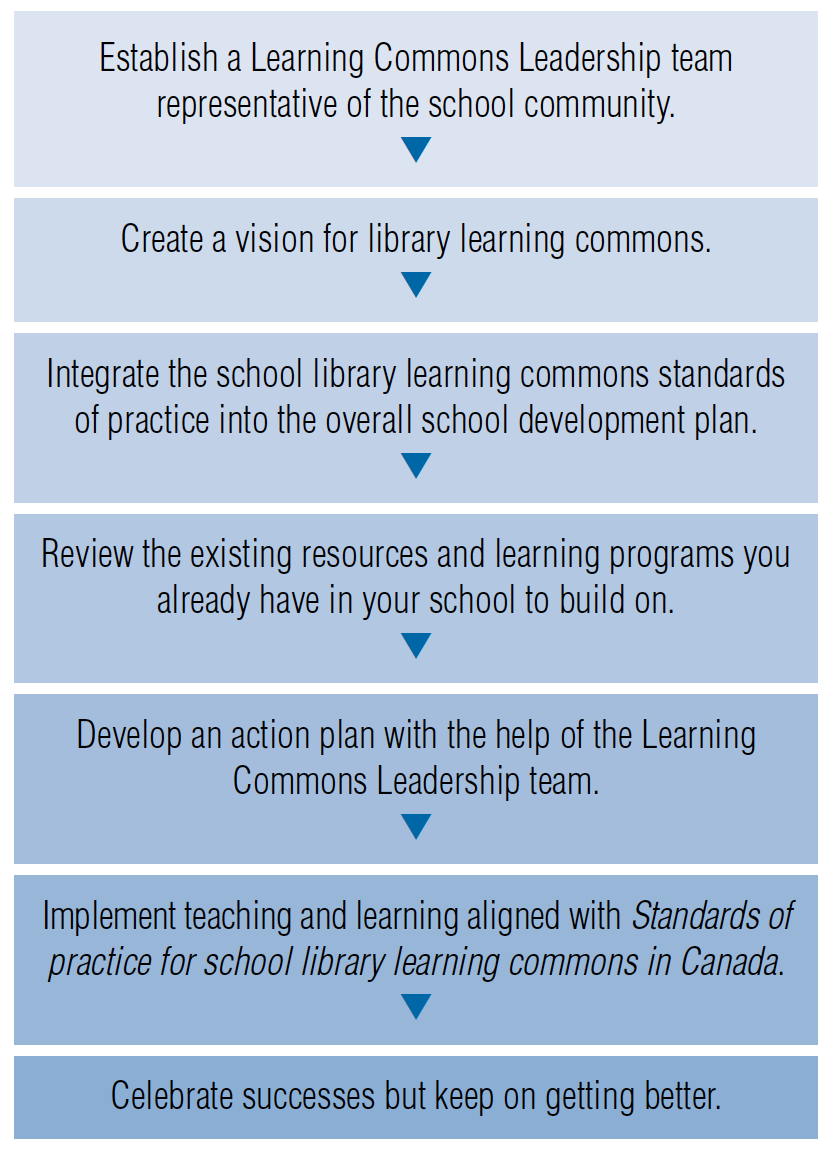 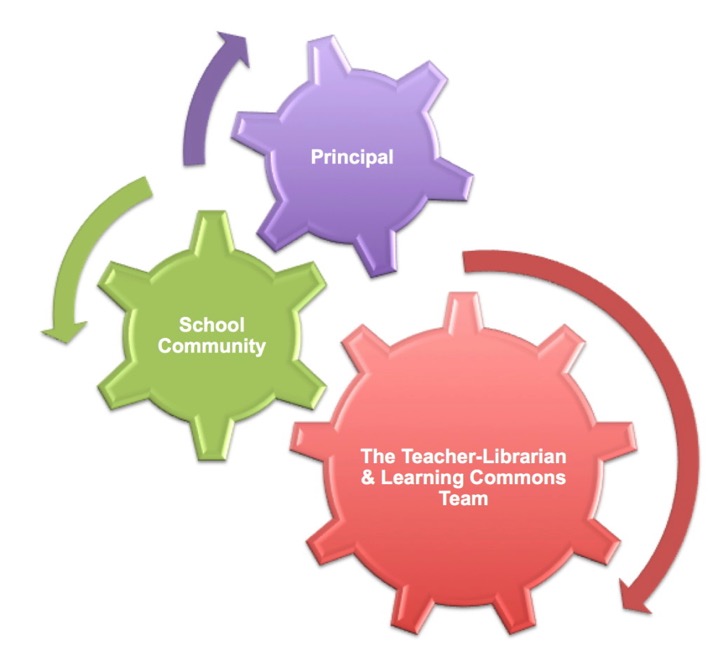 No teacher-librarian? 
It’s even more important to engage teachers in leadership for the learning commons.
Think about leveraging alternative scenarios (LL Appendix 7)
Who will be on your team?
“The Library Learning Commons Leadership Team represents the learning needs of the entire school community.”
page 22-23
The role of the principal
School principals as curriculum leaders and site managers of their schools will provide the leadership, budgets and support for moving forward with library learning commons transitions and implementation of national and regional standards.
At the school level, the principal is key in establishing and encouraging working partnerships among staff and students. The principal must provide the climate for cooperation, experimentation and growth, The Learning Commons has great potential, but only when everyone participates.
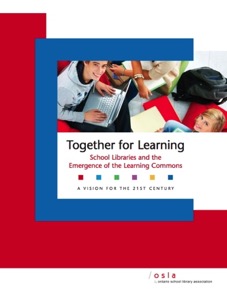 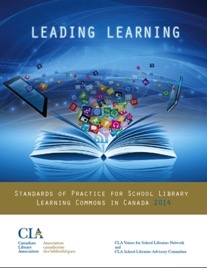 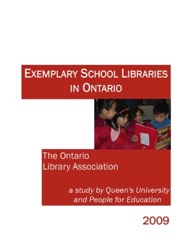 What are your next steps?
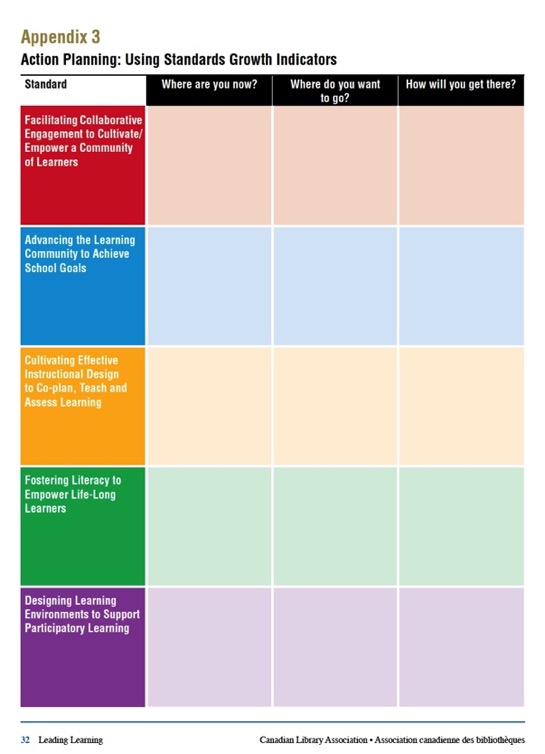 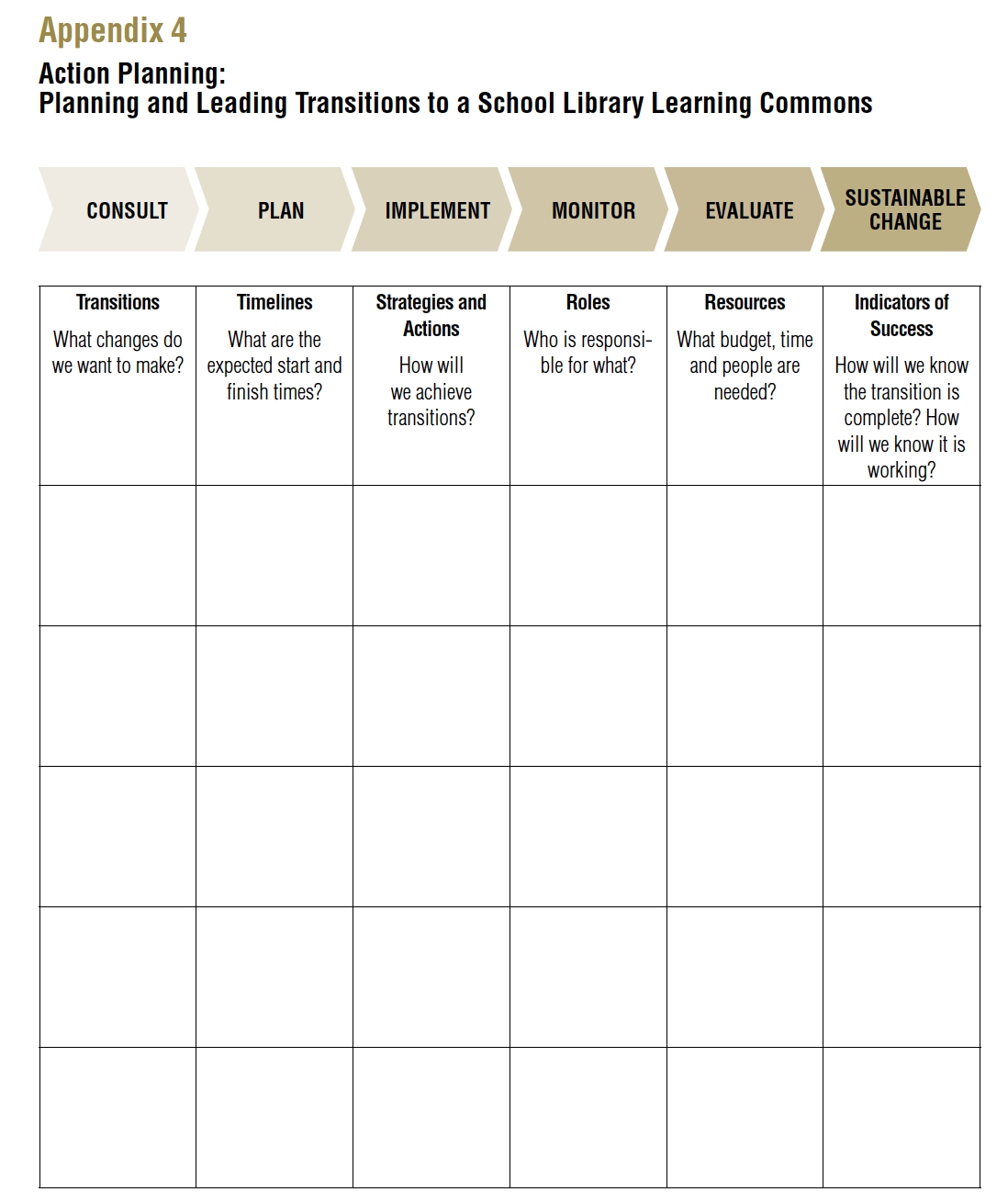 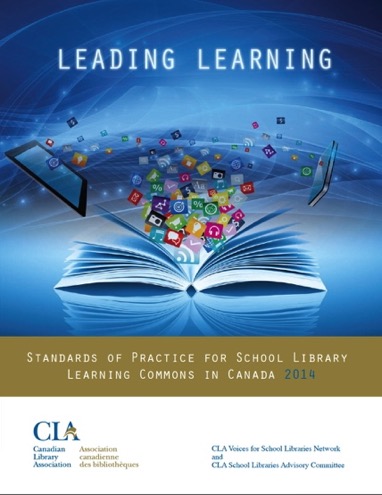 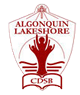 What is the potential for the learning commons model to transform learning in the ALCDSB?
Discuss…
Share!
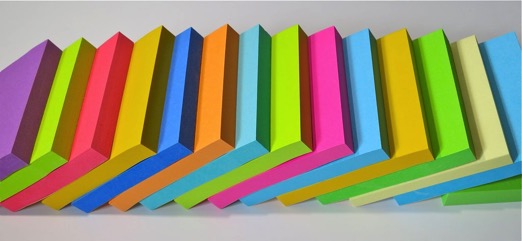 Image: https://www.flickr.com/photos/deanhochman/  CC
Opportunities 
for 
Broader Collaboration
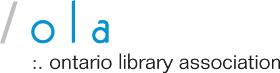 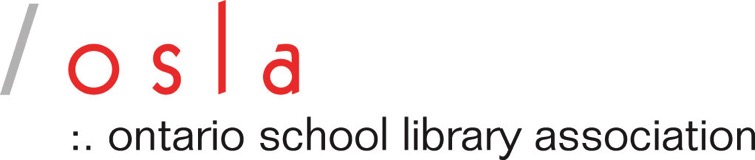 We want you!
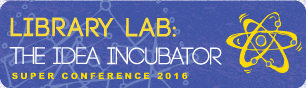 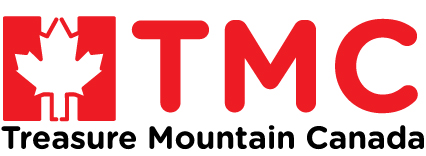 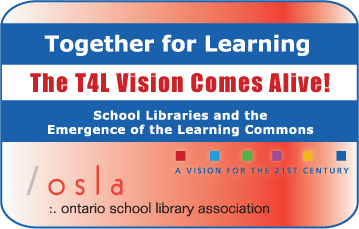 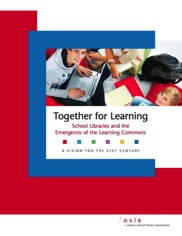 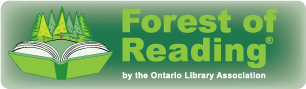 www.bythebrooks.ca
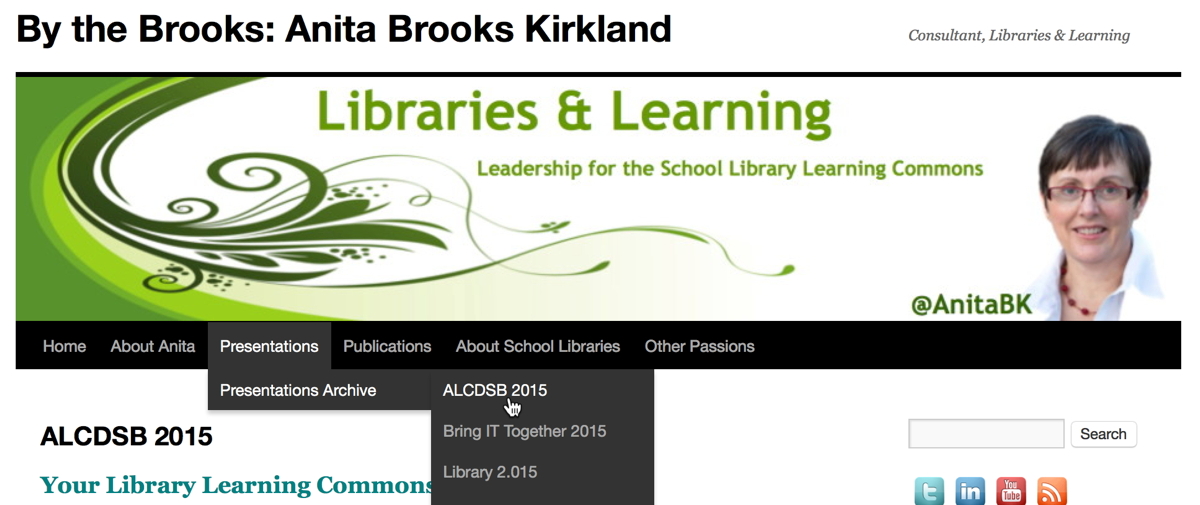 www.bythebrooks.ca 
	 Presentations Archives 
				 ALCDSB 2015
http://www.bythebrooks.ca/presentations/presentations-archive/alcdsb-2015/